YOUTH LEADERSHIP PROGRAMME
No Poverty SDG-1
“Stop robbing the poor of their rights.”
Research Stage
Collaborating and Communicating
2
What is Poverty?
We began our research stage my watching videos on SDG 1 and reading articles on our topic.
We filled KWL charts and wrote reflections.
3
Big Questions!
Once a vision was created, the big questions were shared and groups were formed.
Is zero poverty possible?  
What will the world with no poverty look like?  
How can we achieve no poverty?  
Why is there so much poverty in the world?
Investigation and problem solving stage
4
Main causes.
Causes:
Natural Disasters
War
Colonial Past
Population explosion
Corruption
Inequality of wealth and recourses
Lack of education and health facilities
Research skills
5
Proposed Solutions
Solutions:
Small Scale industries
Charity
Fair distribution of recourses
Free education and health facilities
Remedies to over population
Problem solving
6
Parents Surveys
We invited our parents on board and had their contribution in the form of surveys and helping us in targeted research at home.
Community engagement horizoning our global perspectives.
7
China Case Study.
We researched on China as a case study for our programme.
Analytical skills.
8
Project Making
We made projects depicting causes and solutions to poverty. Making the Burj khalifa was very exciting.
Creativity and presentation
9
Interview with the ancillary staff
We asked the following questions and came up with our proposed solutions.
 Your current living situation? She is happy but wants to grow financially.
 Do you feel the need of extra income? Yes, always better to have more.
Are you able to provide for your family? My daughter is working now to make ends meet.
How educated are you? 8th grade.
Diagnosis: They fall under poverty.
What kind of support will you need to pursue your dream profession? Financial and I will need advice also.
 What support do you need from the government? Making skills based education affordable or free.
  What skills do you need to acquire? Beautician skills.
Findings: She has an interest in pursuing a career of a beautician.
She will be earning more than she is currently earning?
Support needed: Charity to pay for the beautician diploma.
10
Suggested Institute. Cost incurred.
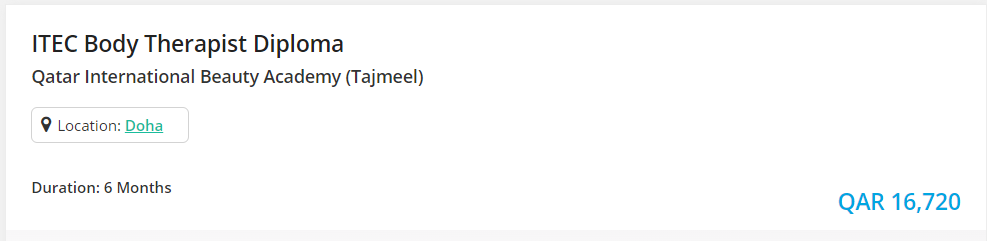 Research and problem solving skills.
11
Letter to the Prime Minister.
We are very fortunate to be living in a state like Qatar where charity is given immense importance based on Islamic laws and principals. However we would also want to request and propose to the government of Qatar and Pakistan to collaborate and design an institute that provides skill based education to the less fortunate. Make education affordable for the less fortunate immigrants.
We want to see a world with no poverty. Where everyone has equal rights and equal responsibilities. We aim to accomplish SDG 1.
Regards
Students of 3B
12
We had a lot of fun and learning throughout our YLP journey. We hope you enjoy it too
Leadership and presentation skills.
13
Thank You!
For Watching!